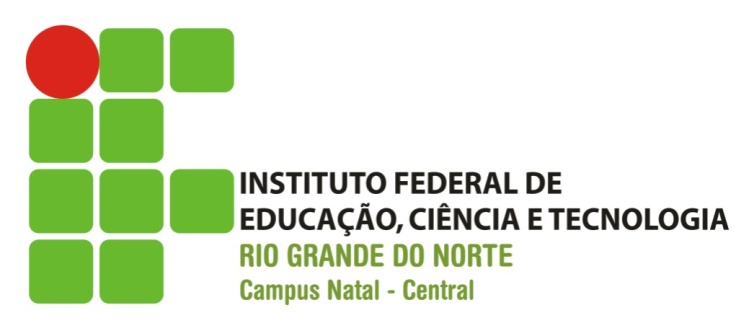 INSTITUTO FEDERAL DE EDUCAÇÃO, CIÊNCIA E 
TECNOLOGIA DO RIO GRANDE DO NORTE

CAMPUS NATAL-CENTRAL
TURMA 3.101.1VLITERATURA BRASILEIRA
Prof. Dr. Florêncio Caldas de Oliveira
Componentes:	Bruno de Andrade
	Dinara Rodrigues
	Matheus Melo
	Reinaldo Lélis
NATAL, RN | 04/04/2013
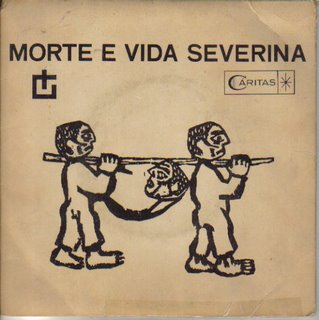 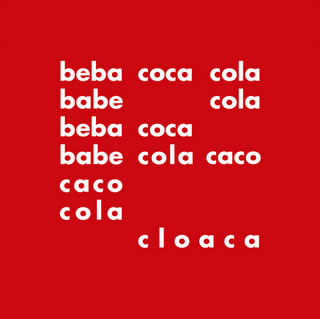 Literatura Brasileira Contemporânea
Concretismo | Poesia Social | Poesia Práxis | Poema Processo
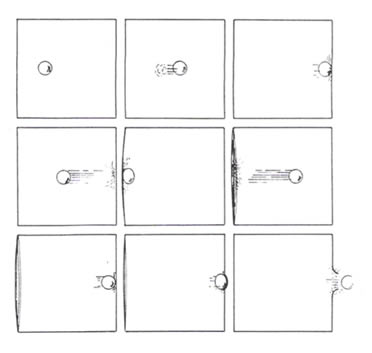 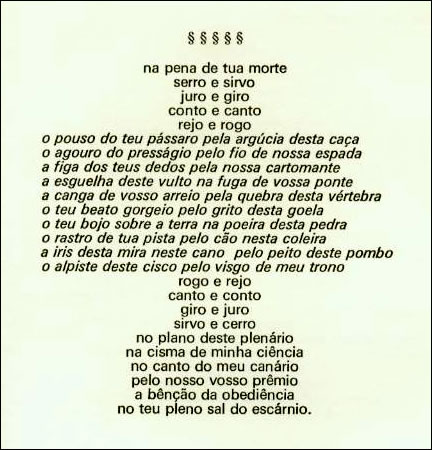 PARA COMEÇAR...
Apresentação

	As tendências contemporâneas da literatura brasileira dizem respeito a todas as produções feitas a partir da década de 1950 até a atualidade. Dessa forma, percebe-se que muito do que foi e do que é produzido vêm representando mudanças que ocorreram na sociedade, na política e nas tecnologias vigentes.
Objetivos

Apresentar os resultados da pesquisa sobre as primeiras tendências poéticas da literatura contemporânea brasileira (já mencionadas), de modo a:

 Expor seus históricos e representantes;

 Definir seus conceitos e objetivos;

 Descrever suas principais características (com análise de algumas obras).
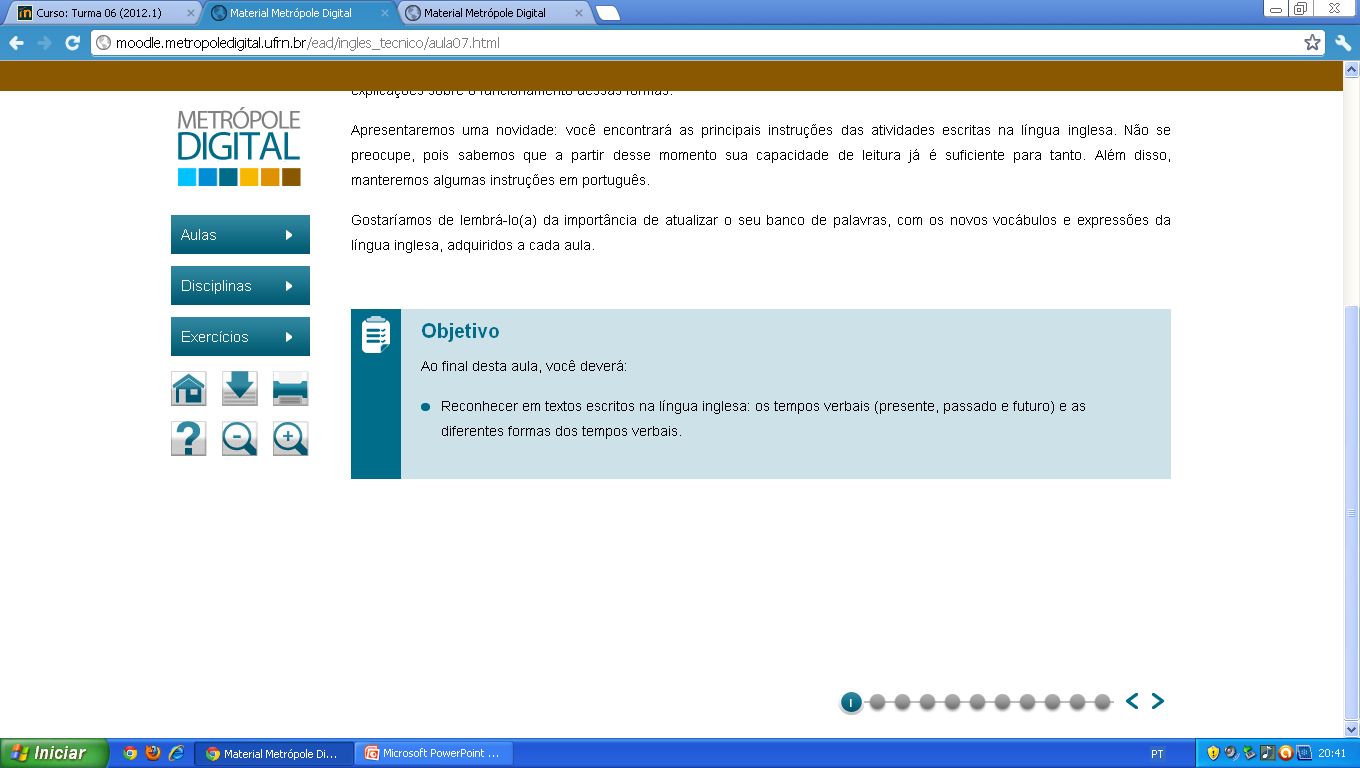 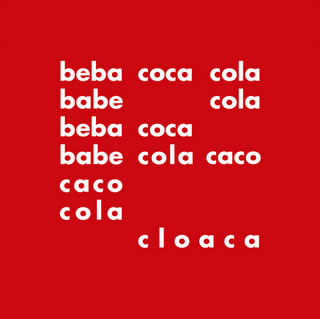 C  NCR   TISM
C  NCR   TISM
MOVIMENTO ARTÍSTICO DE VANGUARDA
REFLETIU A MODERNIDADE DA ÉPOCA
GERAÇÃO 45
GERAÇÃO 22
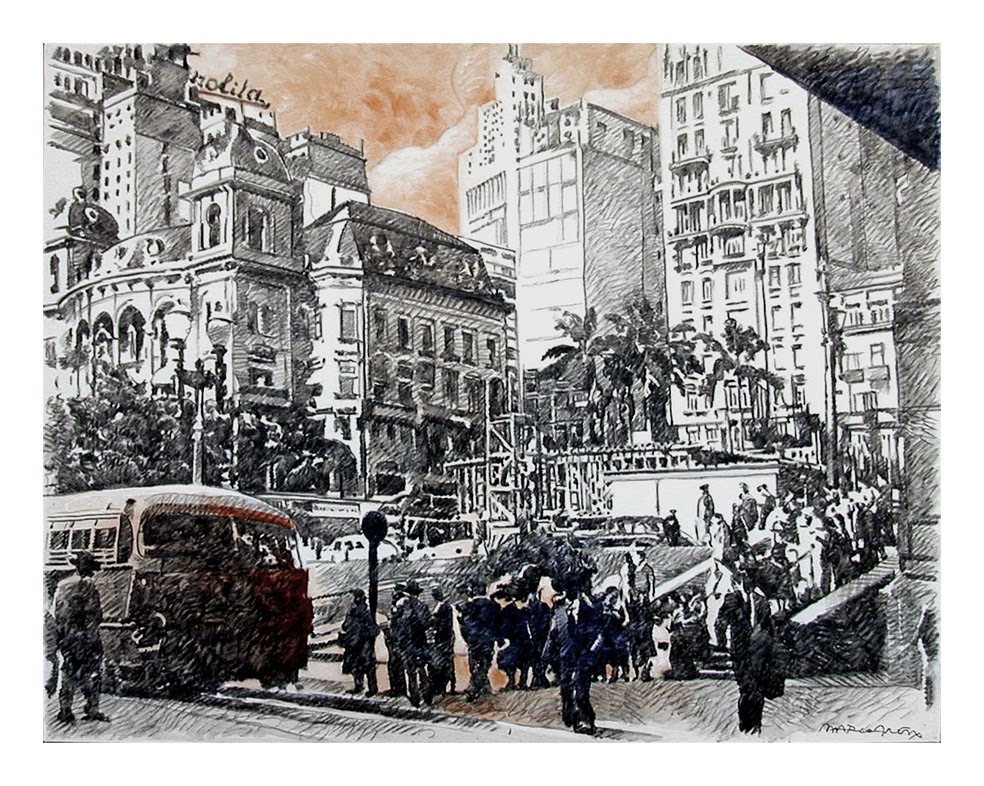 C  NCR   TISM
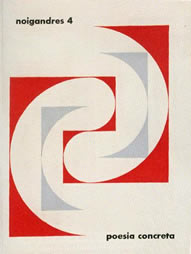 Haroldo de Campos, Décio Pignatari e Augusto de Campos.
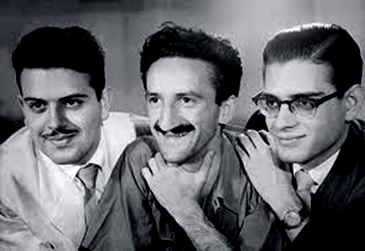 C  NCR   TISM
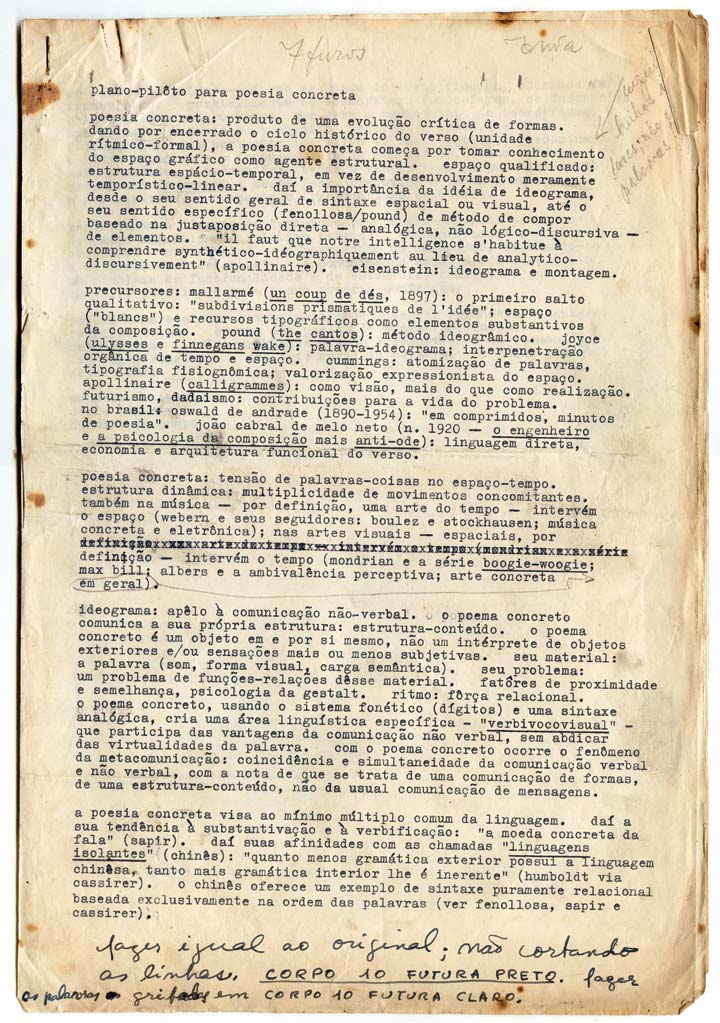 PLANO PILOTO PARA A POESIA CONCRETA
ENCERRA-SE O CICLO HISTÓRICO DO VERSO
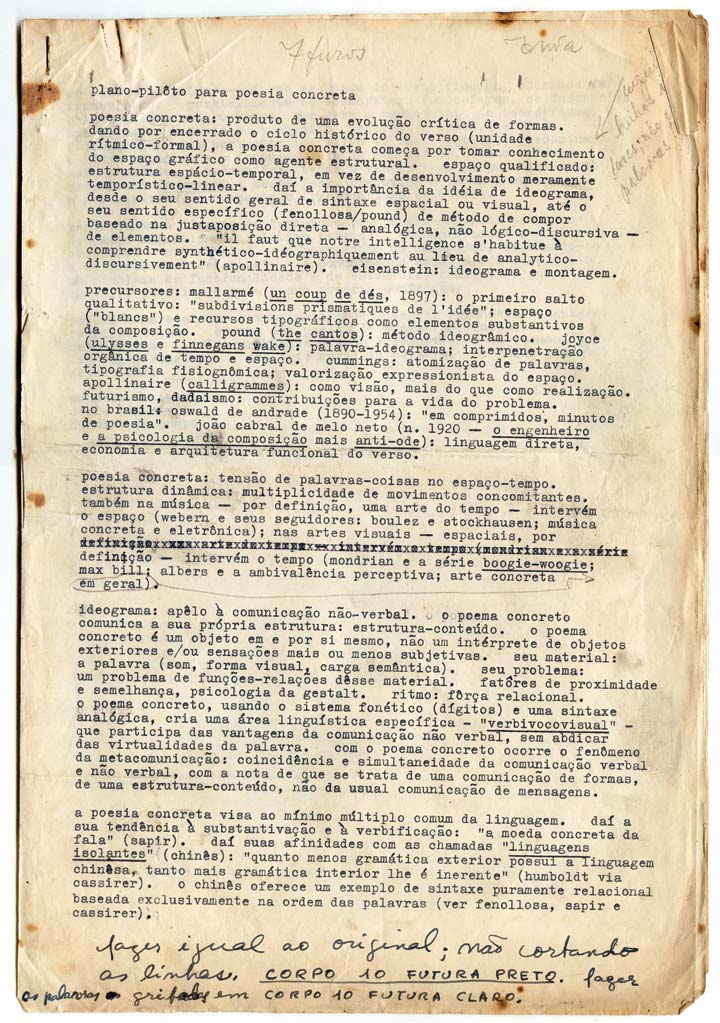 C  NCR   TISM
PRINCIPAIS IDEIAS CONTIDAS NESTE PLANO PILOTO
ABOLIÇÃO DO VERSO
COMUNICAÇÃO VISUAL  E SONORA
APROVEITAMENTO DO ESPAÇO DO PAPEL
C  NCR   TISM
PRINCIPAIS IDEIAS CONTIDAS NESTE PLANO PILOTO
VERBIVOCOVISUAL
SEMÂNTICO
SONORO
VISUAL
C  NCR   TISM
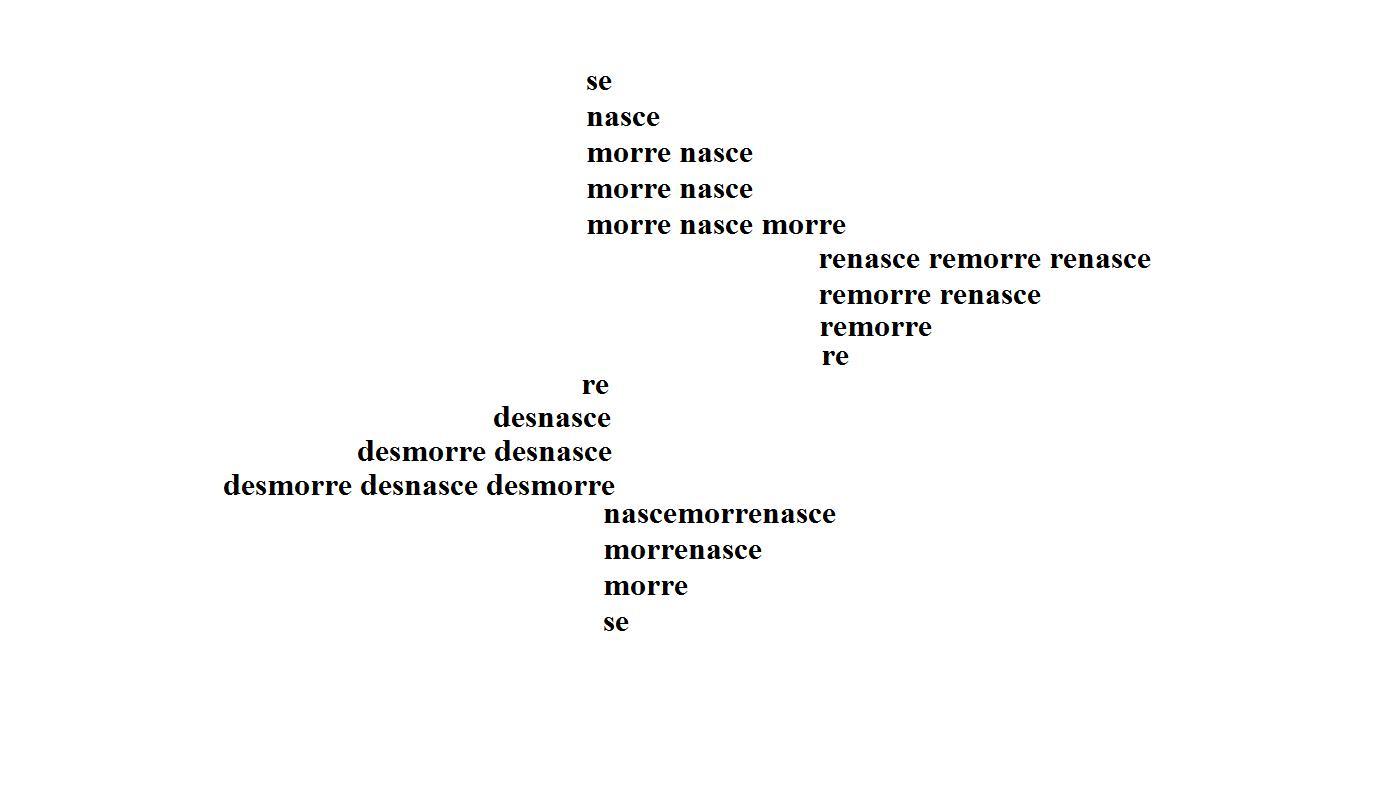 “Nascemorre” – Haroldo de Campos, 1957.
C  NCR   TISM
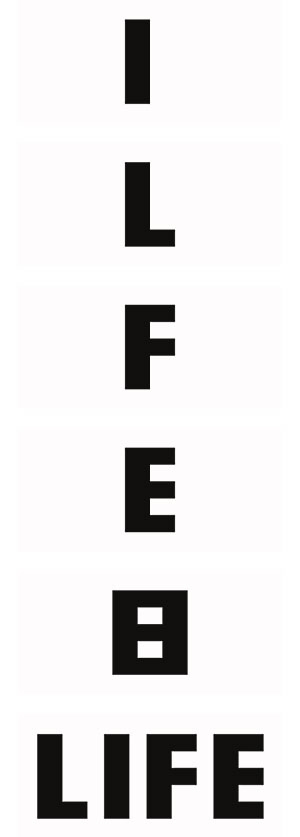 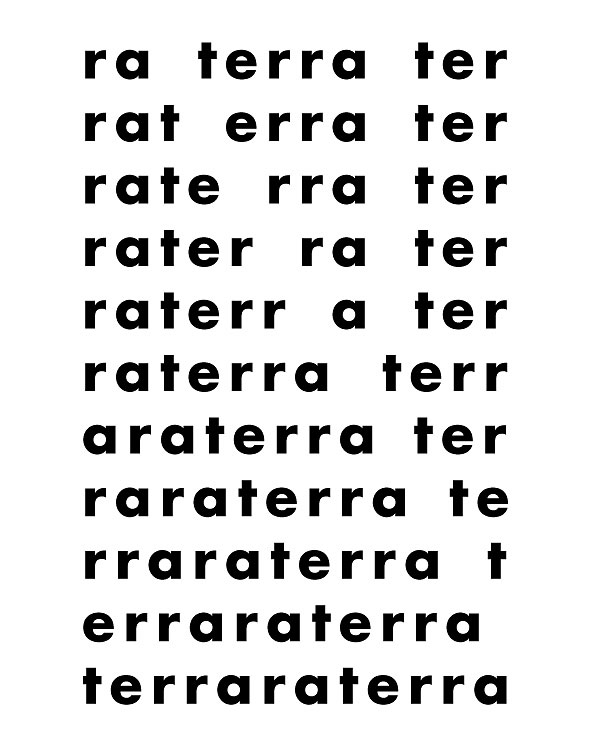 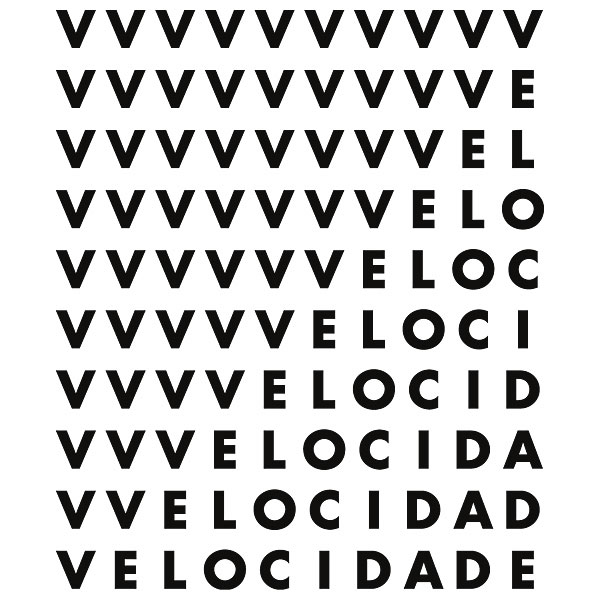 “Velocidade” – Ronaldo Azeredo, 1958.
“Terra” – Décio Pignatari, 1956.
“Life” – Décio Pignatari, 1957.
C  NCR   TISM
ANIMAÇÃO DE ALGUNS POEMAS CONCRETOS
C  NCR   TISM
PRINCIPAIS IDEIAS CONTIDAS NESTE PLANO PILOTO
POEMA OBJETO
REJEIÇÃO DO LIRISMO
REJEIÇÃO DO TEMA SUBJETIVO
C  NCR   TISM
INFLUÊNCIA NA MÚSICA
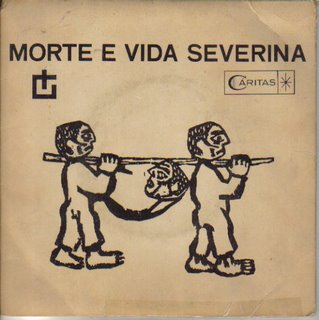 Poesia Social
Poesia Social
Comparativo:
FORMA
CONTEÚDO
REPRESENTAVA MAIS FORMA DO QUE CONTEÚDO
COMPROMETIDO COM A ESTÉTICA E O ASPECTO VISUAL
TROUXE DE VOLTA O SENTIDO LÍRICO
FAZIA CRÍTICAS SOCIAIS E ERA INSTRUMENTO DE DENÚNCIA
C  NCR   TISM
Poesia Social
Poesia Social
SURGIMENTO
SEGUNDA MÉTADE DO SÉCULO XX
PÓS-MODERNIDADE
TEMÁTICA NO SÉCULO XVIII
Poesia Social
João Cabral de Melo Neto

MORTE E VIDA SEVERINA
“Somos muitos Severinosiguais em tudo na vida:na mesma cabeça grandeque a custoé que se equilibra,no mesmo ventre crescidosobre as mesmas pernas finas,e iguais também porque o sangueque usamos tem pouca tinta[...]”
POESIA
PROSA
Ferreira Goulart e Poesia Social

QUEM MATOU APARECIDA
“Aparecida, esta moça
cuja história vou contar,
não teve glória nem fama
de que se possa falar.
Não teve nome distinto:
criança brincou na lama,
fez-se moça sem ter cama,
nasceu na Praia do Pinto,
morreu no mesmo lugar.”
P  R  I  N  C  I  P  A  I  S     A  U  T  O  R  E  S
Clarice Lispector

“Perto do Coração Selvagem” (1947);
“O lustre” (1946);
“A cidade Sitiada” (1949);
“A Maçã no Escuro” (1961);
 “A Hora da Estrela” (1977);
Entre outros.
Guimarães Rosa

“Sagarana” (1948);
“Corpo de Baile” (1956);
“Grande Sertão: Veredas” (1956);
“Primeiras Estórias” (1962);
 Entre outros.
Poesia Social
“PÉS SEM CALÇO” – JOÃO PEDRO RORIZ
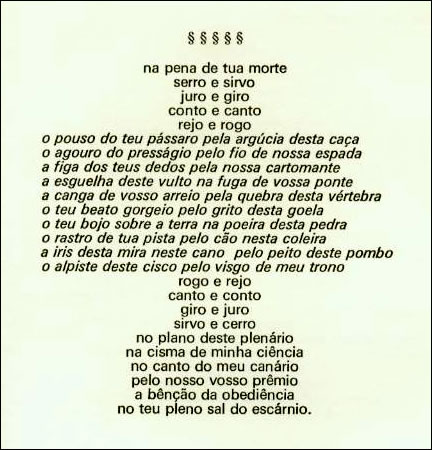 SURGIU NOS ANOS 50
VINHA EM CONTRAPOSIÇÃO AO CONCRETISMO
FOI REPRESENTADA POR MARIO CHAMIE
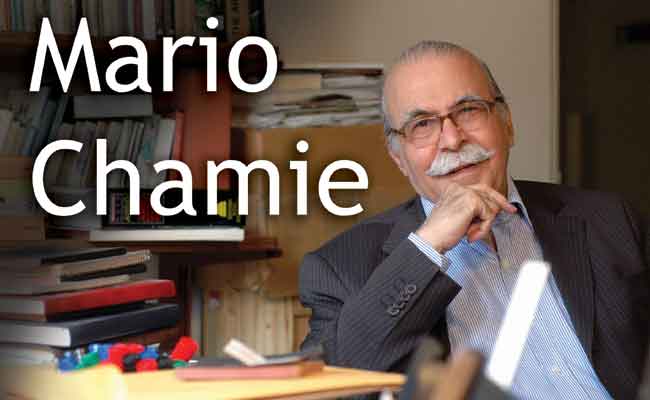 RETOMADA DA PALAVRA
PALAVRA COMO ORGANISMO VIVO
CONTEÚDO DE REALIDADE EXPOSTA
CONDICIONAVA TRÊS AÇÕES BÁSICAS
PRINCIPAIS IDEIAS
ATO DE COMPOR
AÇÃO DE LEVANTAMENTO DA ÁREA DE COMPOSIÇÃO
ATO DE CONSUMIR
DUALIDADE DE INTERPRETAÇÕES
RETIROU A IMPORTÂNCIA DO EU-LÍRICO
Três ações básicas:
AÇÃO DE LEVANTAMENTO DA ÁREA DE COMPOSIÇÃO
ATO DE CONSUMIR
ATO DE COMPOR
ESPAÇO EM PRETO
MOBILIDADE INTERCOMUNICANTE
SUPORTE INTERNO DE SIGNIFICADOS
TÍTULO (REALIDADE EXPOSTA)
INTERAÇÃO ENTRE O AUTOR E O LEITOR
O TOLO E O SÁBIO
Mario Chamie

O sábio que há em vocênão sabe o que sabeo tolo que não se vê.Sabe que não se vêo tolo que não sabeo que há de sábio em você.Mas do tolo que há em vocênão sabe o sábio que você vê.
SIDERURGIA S.O.S.
Mario Chamie

Se  der  o  ouro  sidéreo  opus  horáriOSem   sol   o   sal   do   erário   saláriOSer der orgia  semistério o empresáriOSiderurgia   do   opus  o  só  do  eráriOSe  der  a  via  do  pus   opus    erradOSe der o certo no errado o  empregadO
Se  der  errado  no certo o emprecáriO
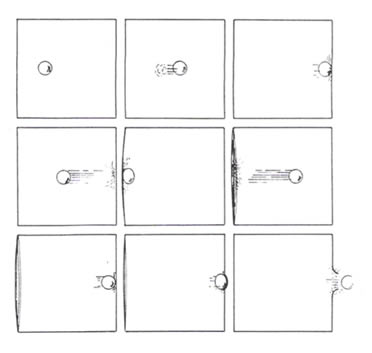 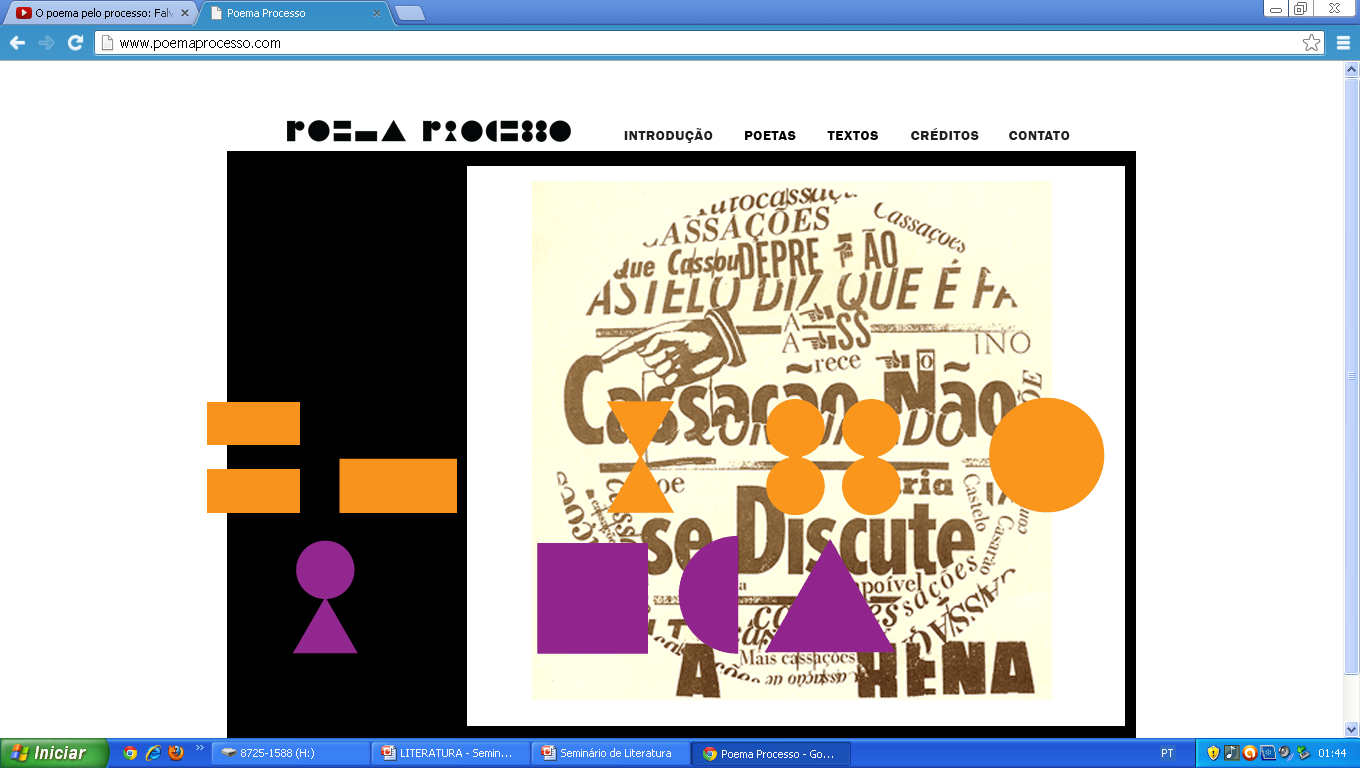 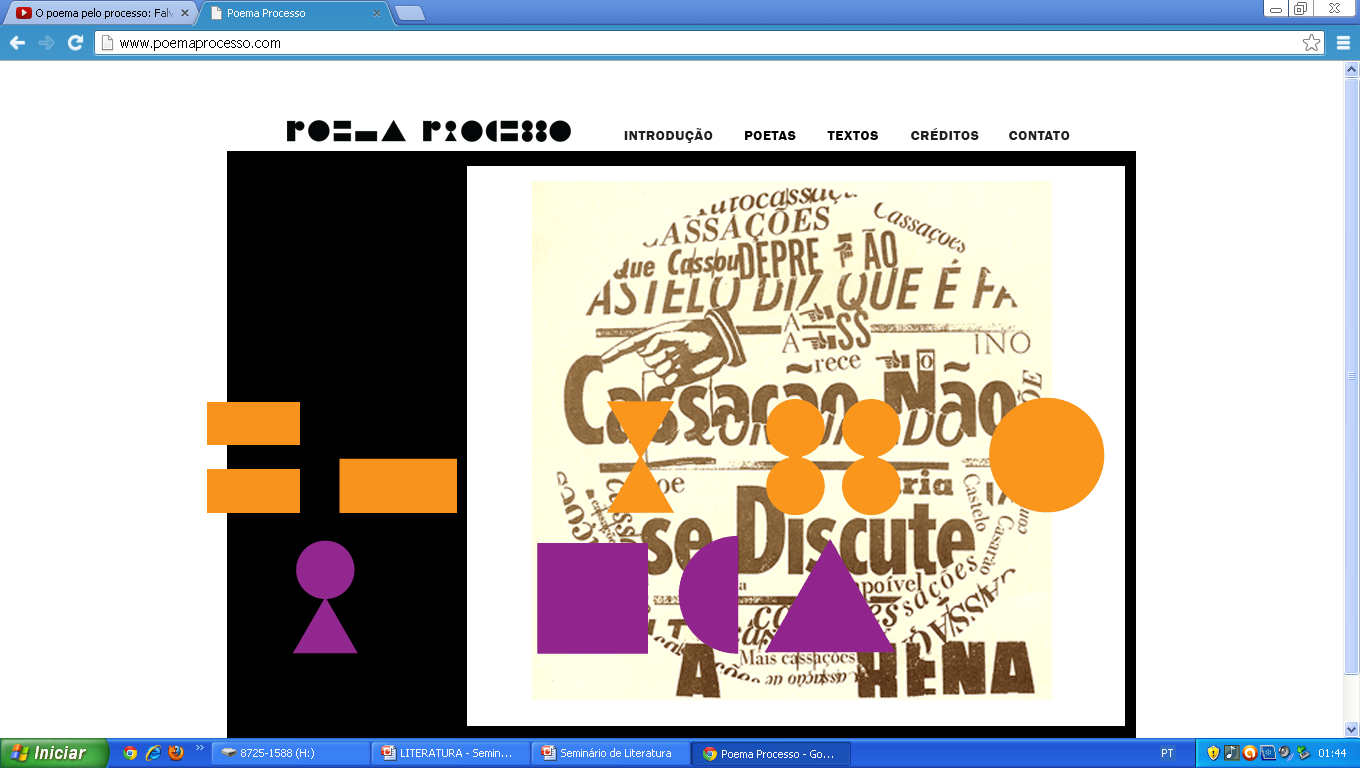 Histórico
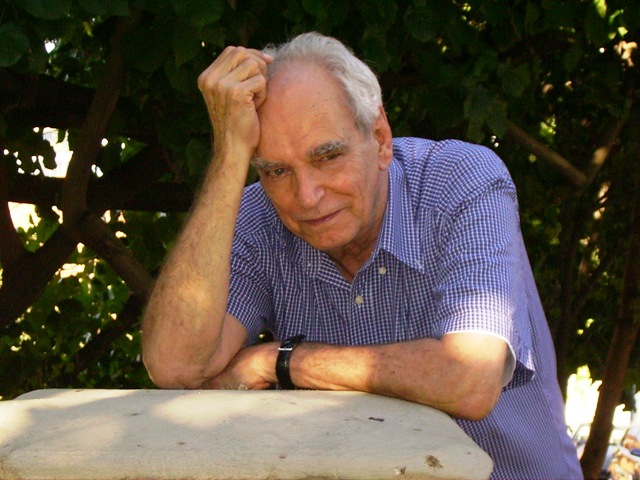 POESIA DE VANGUARDA BRASILEIRA
SURGIU EM 1967 NO RIO DE JANEIRO E EM NATAL
CRIADA POR WLADEMIR DIAS-PINO
ENCERRADA EM 1972
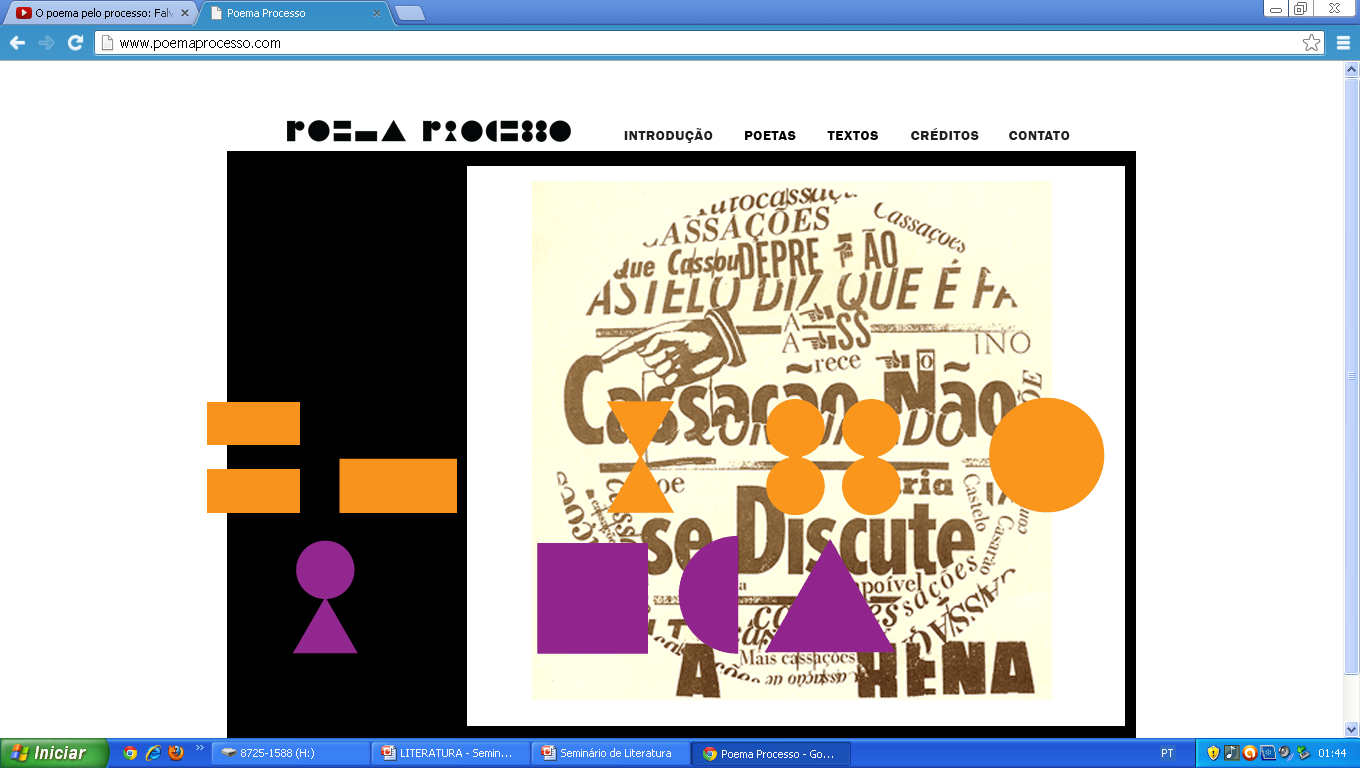 Representantes
WLADEMIR DIAS-PINO (LÍDER)
ÁLVARO DE SÁ
NEIDE DE SÁ
MOACY CIRNE
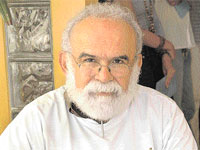 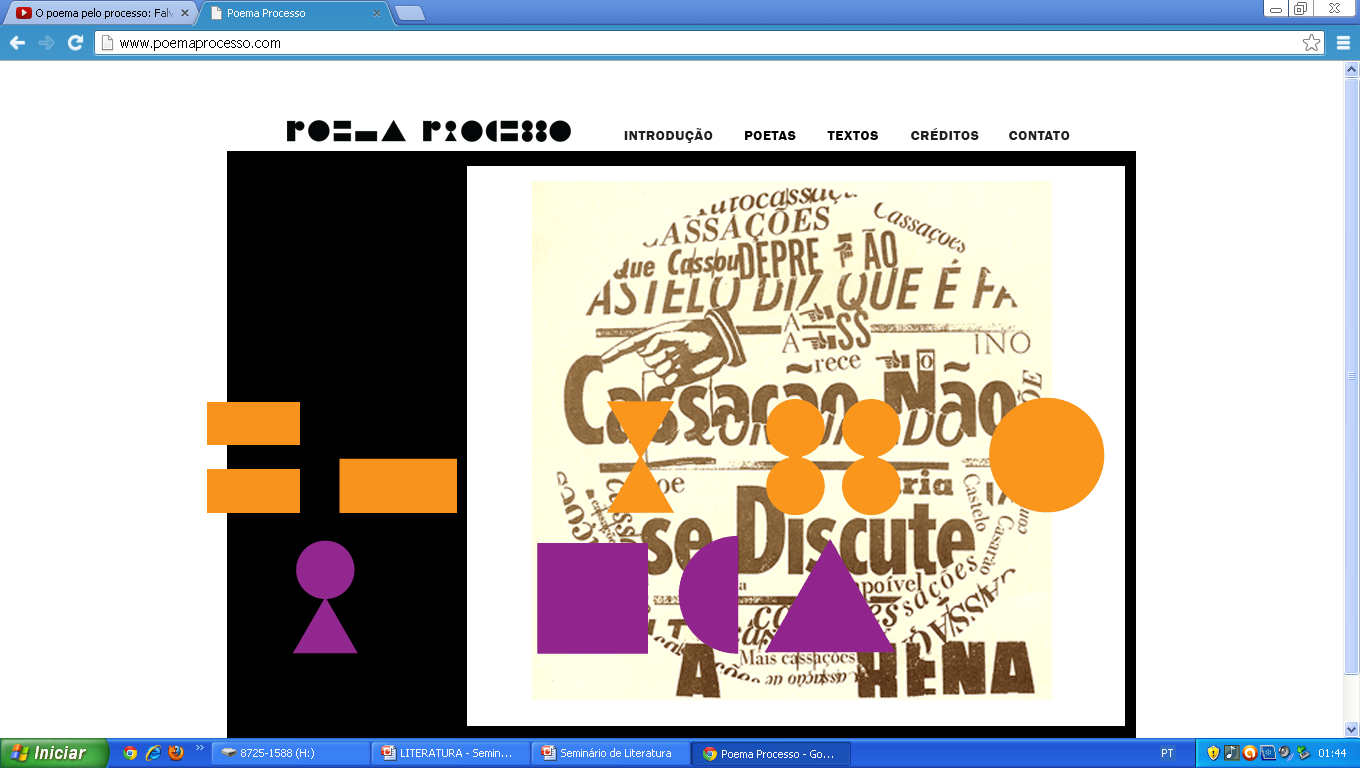 A CADA NOVA OBRA, UM “PROCESSO” INFORMACIONAL DIFERENTE
INOVAÇÃO NA MANEIRA DE SE CRIAR
DESMONTE NAS FORMAS DE UM POEMA
CONCEITO
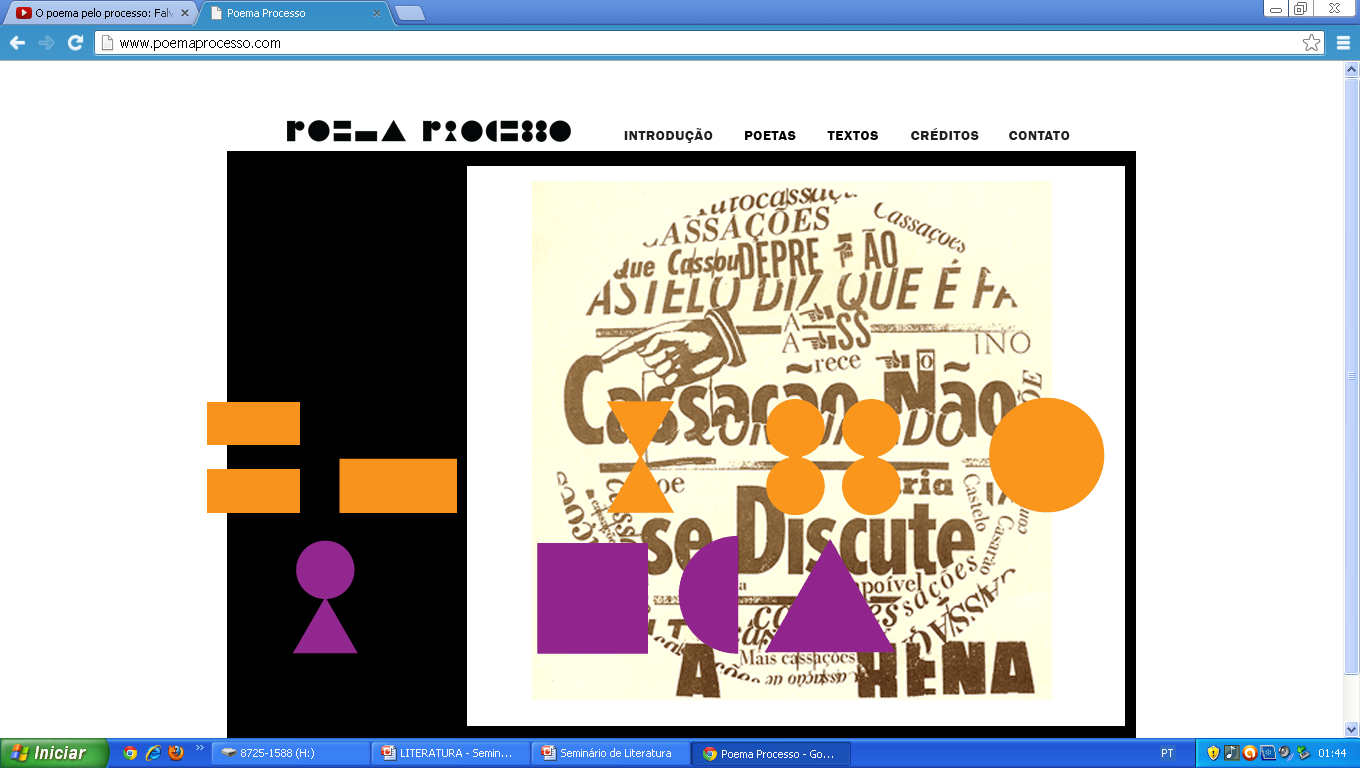 CARACTERÍSTICAS
UTILIZAÇÃO DE ELEMENTOS NÃO LINGUÍSTICOS
OS POETAS ERAM “DESENHISTAS” E “PINTORES”
SÍMBOLOS, FOTOGRAFIAS, GRÁFICOS, COLAGENS...
RELEGAÇÃO DA PALAVRA A SEGUNDO PLANO
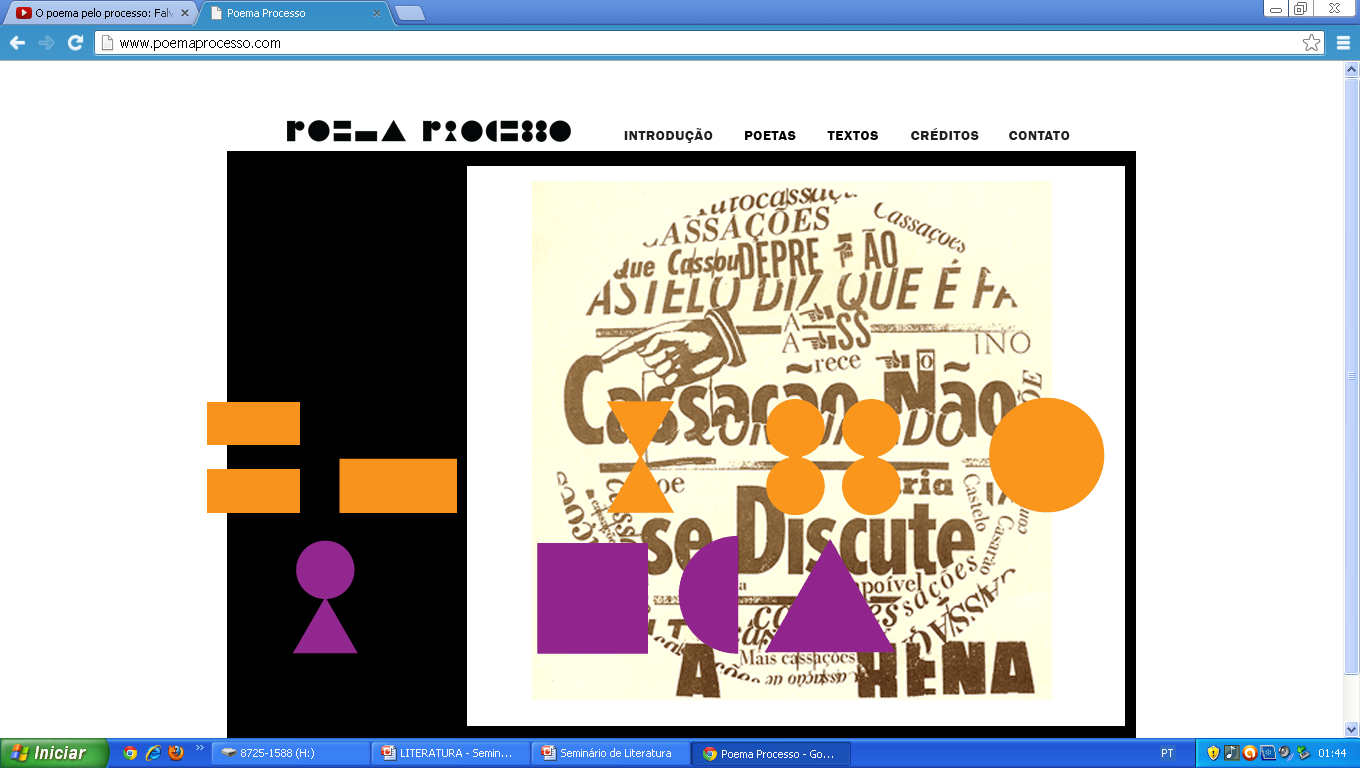 OBJETIVOS
EXPLORAÇÃO DAS POSSIBILIDADES POÉTICAS
VER E NÃO LER
TRANSMISSÃO DA INFORMAÇÃO, APENAS
MOSTRAR OS MOVIMENTOS DE UMA MISTURA
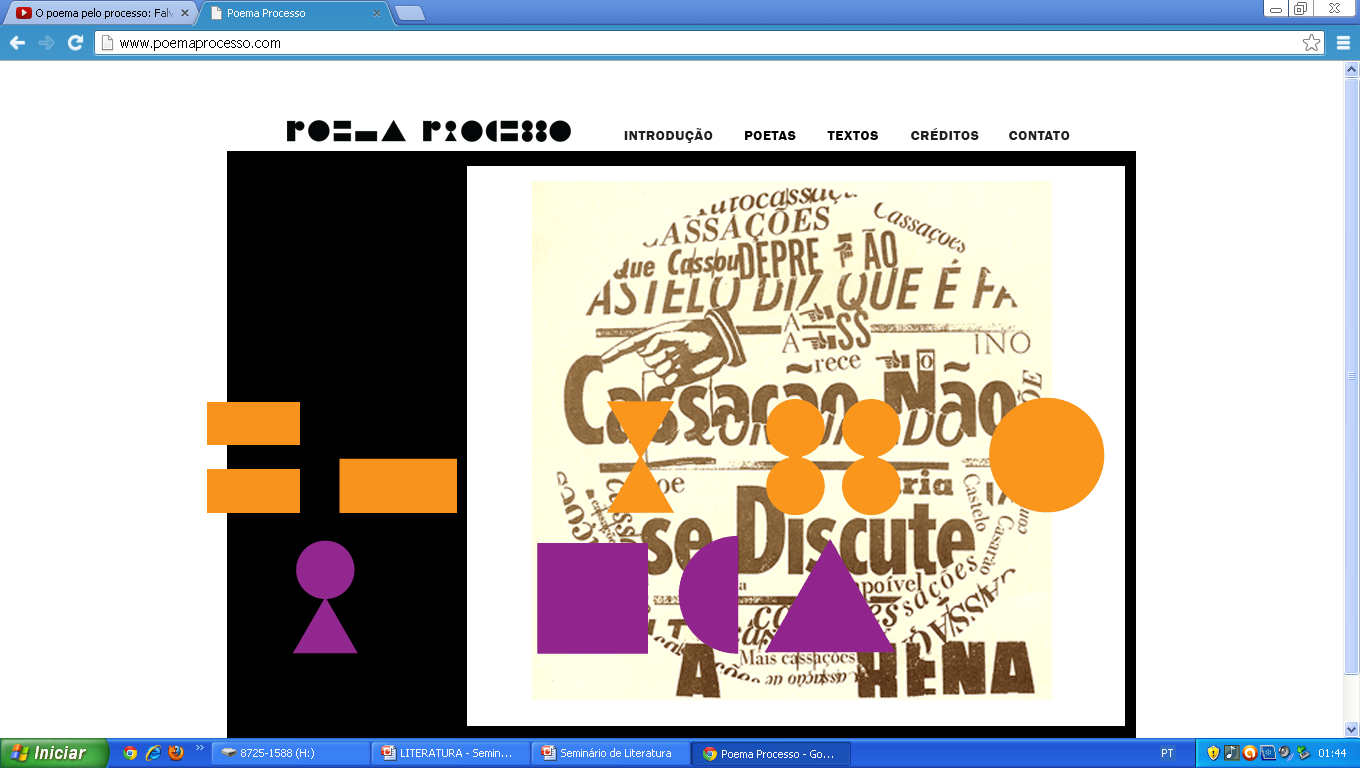 Wlademir Dias-Pino
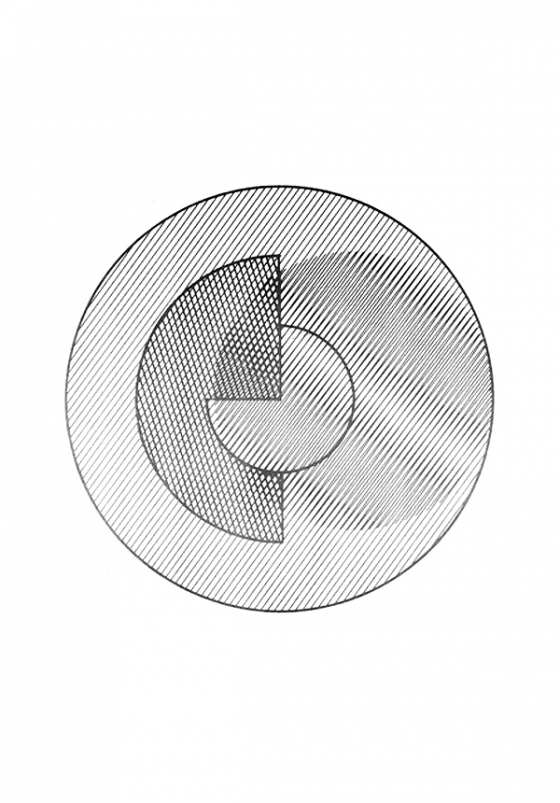 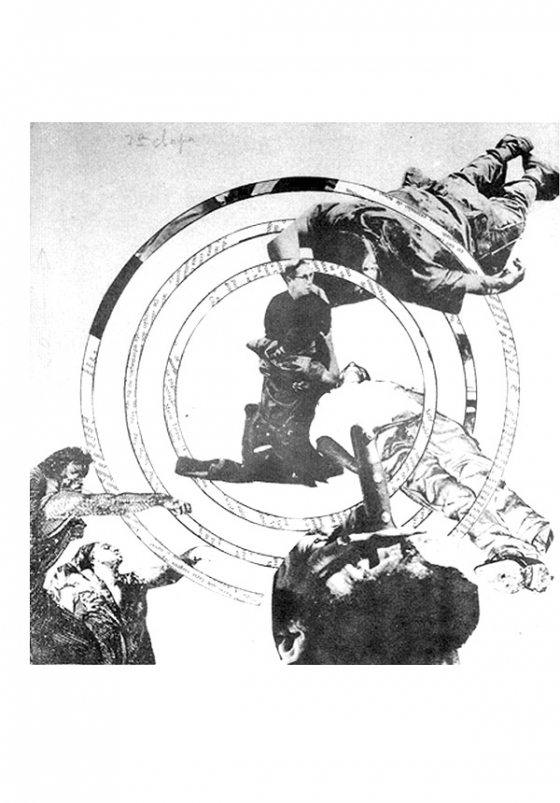 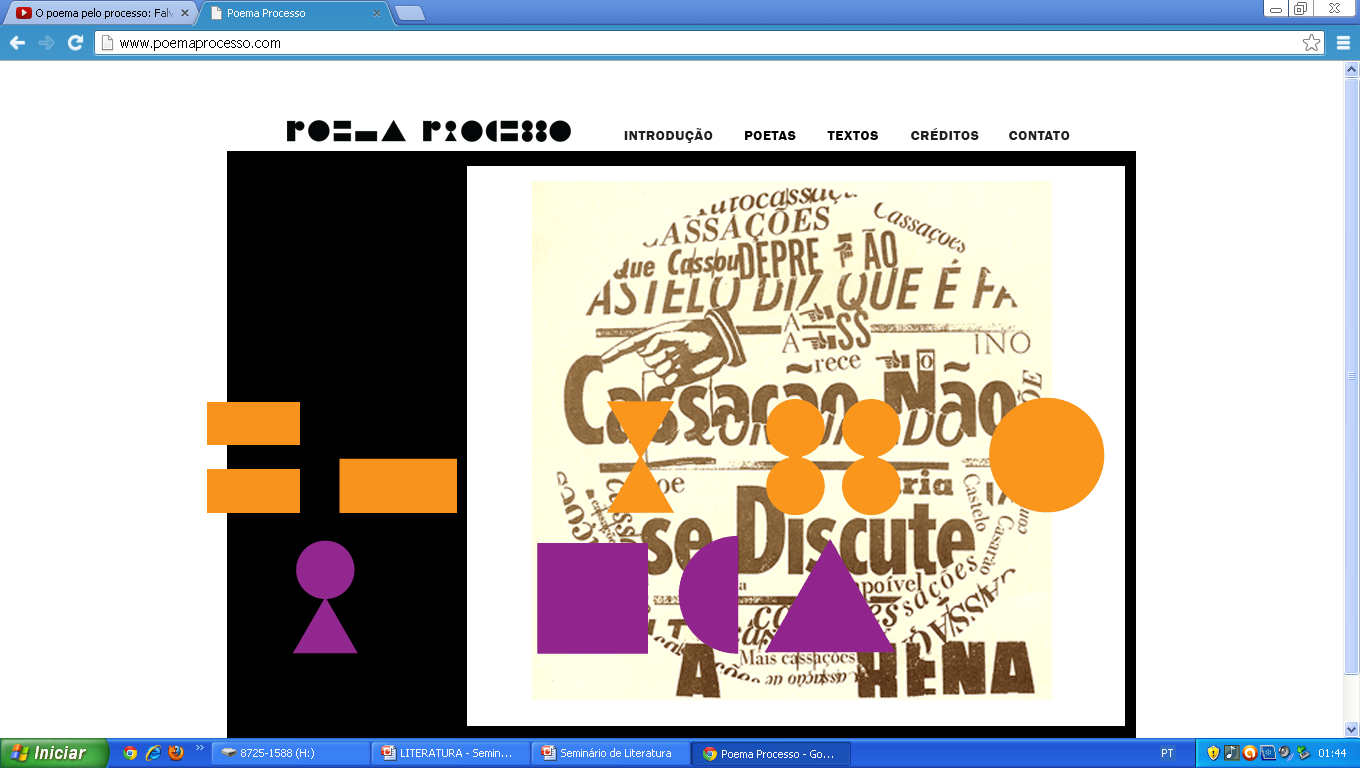 Álvaro de Sá
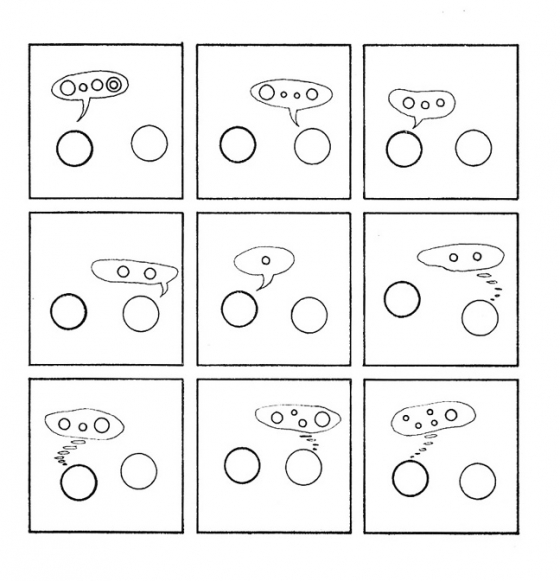 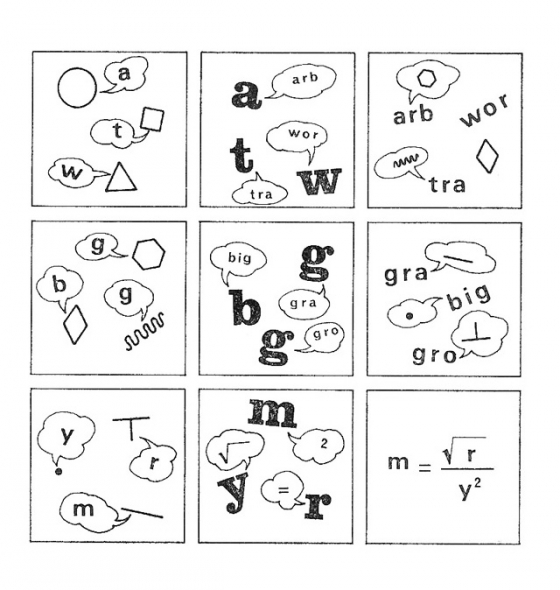 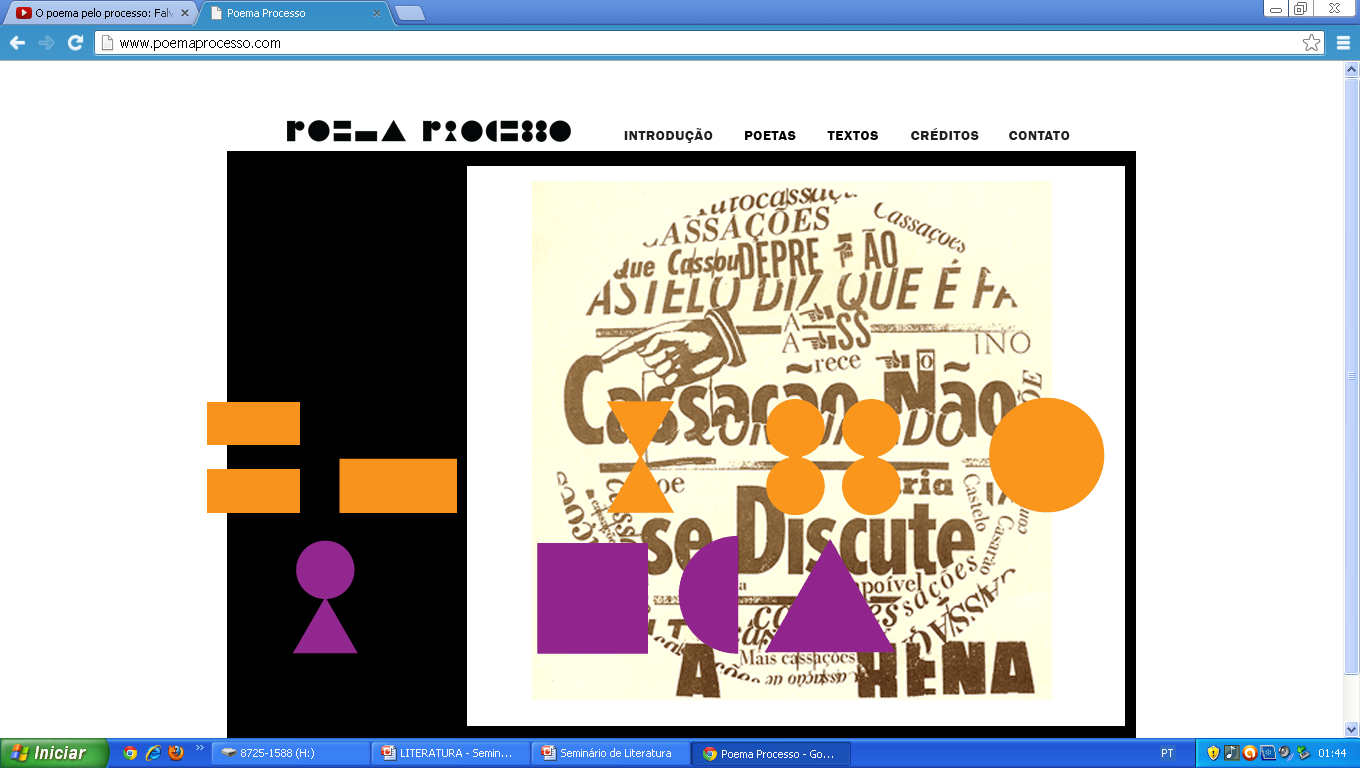 Neide de Sá
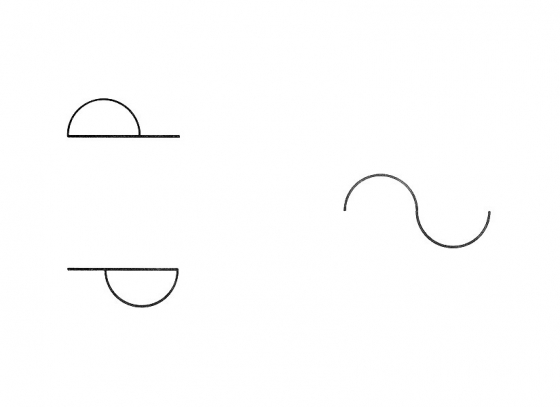 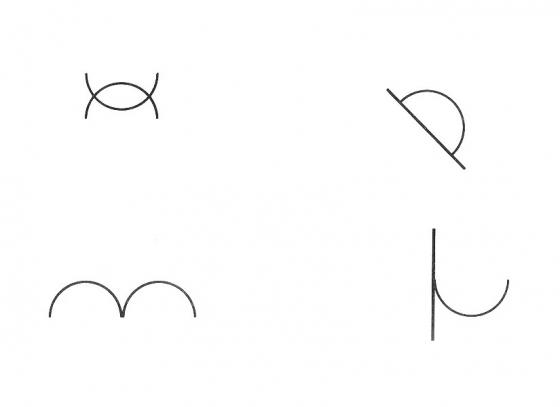 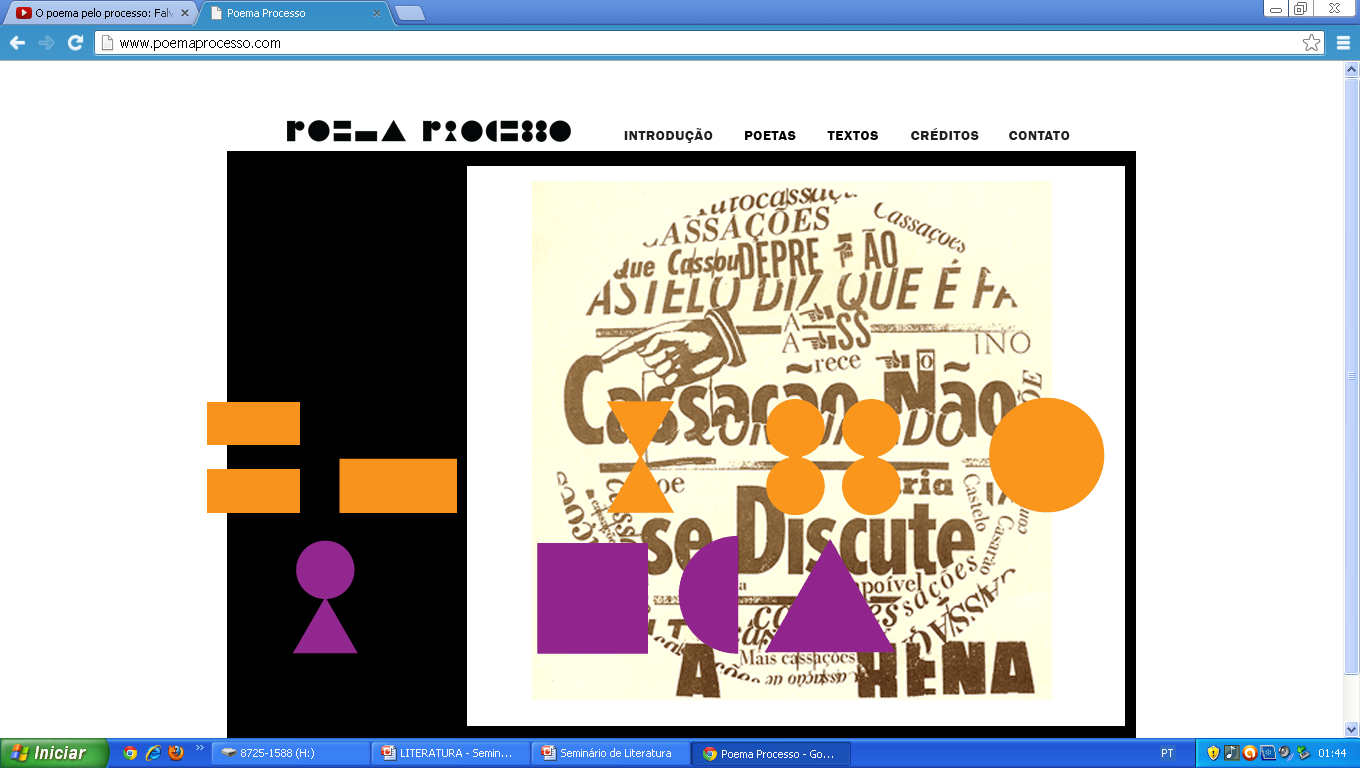 Moacy Cirne
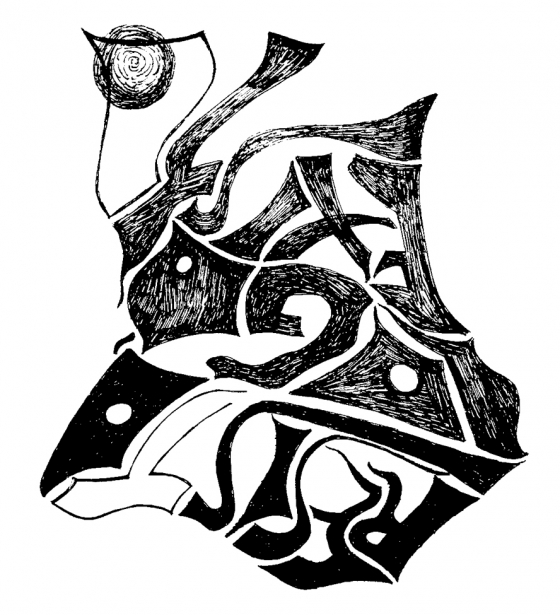 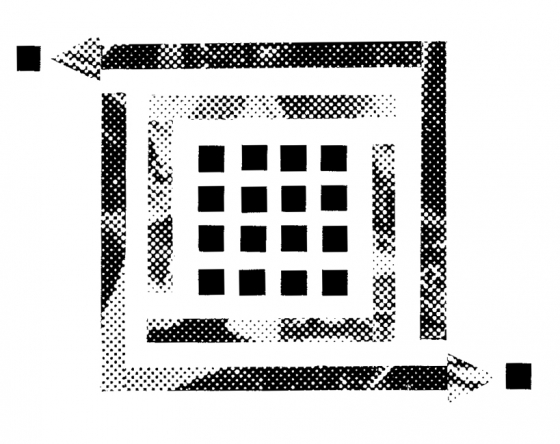 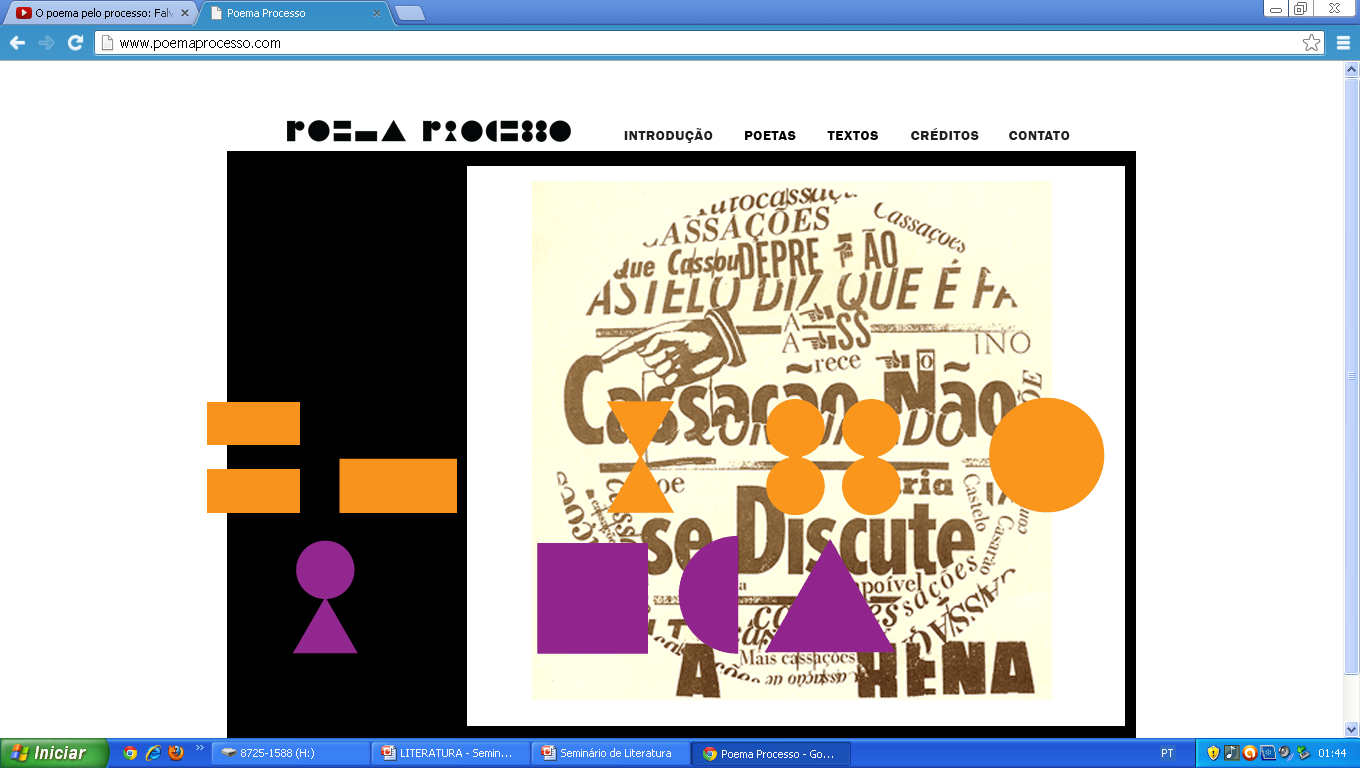 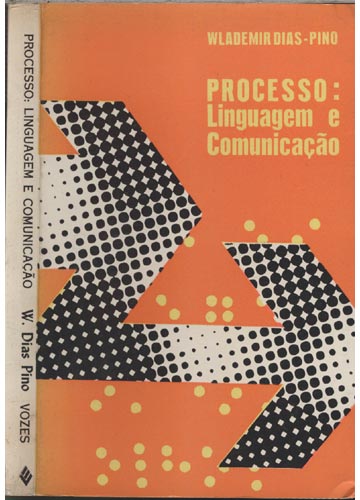 PROPOSIÇÕES  – WLADEMIR  DIAS-PINO
“Em vez de poesia, é poema.
Em vez de língua, é linguagem.
Em vez de palavra, projeto.
Em vez de tradução, versão.
Em vez de estilo, contraestilo.
Em vez de regional, universal.
Em vez de individual, coletivo.
Em vez de representação, apresentação.
Em vez de personagem, não figuração.
Em vez de psicológico, tecnológico.”
www.poemaprocesso.com
PARA FINALIZAR...
Conclusão

	As tendências contemporâneas da literatura surgiram em um contexto de mudanças na sociedade brasileira, e isso refletiu-se nas produções da época, apresentando grandes inovações no modo de se fazer poesia.
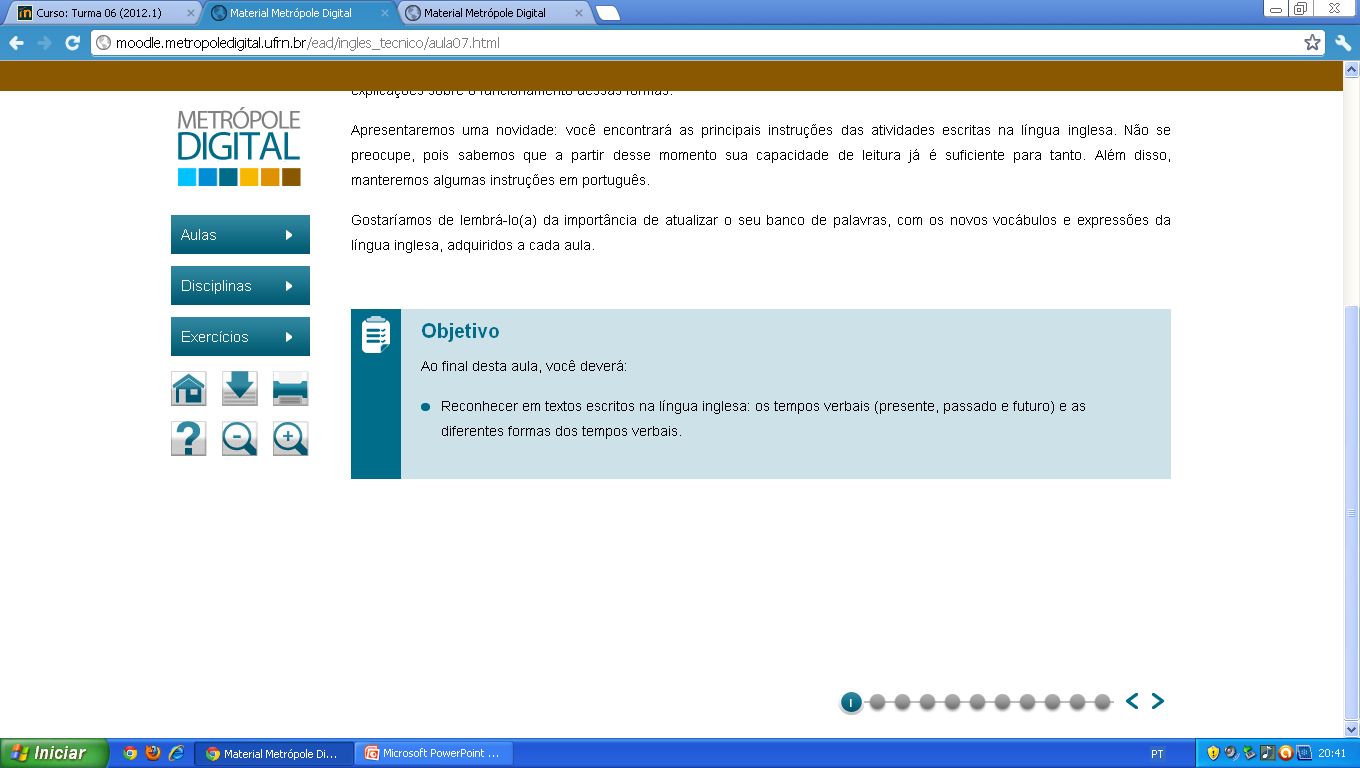 C  NCR   TISM
| A LINGUAGEM DA FORMA
Poesia Social
| A LÍNGUA QUE DENUNCIA
| A PALAVRA VIVA
| O POEMA DESENHADO
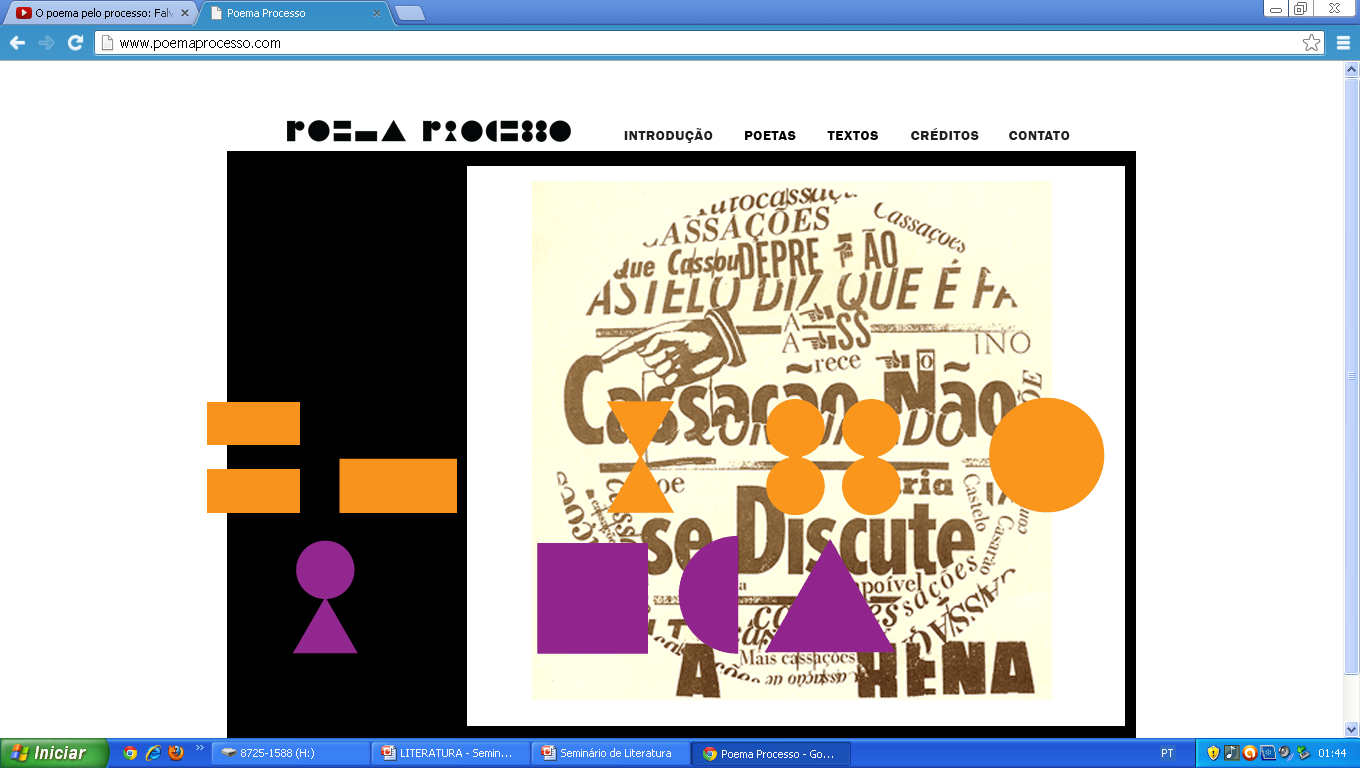